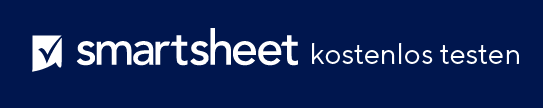 Gantt-Diagramm mit Abhängigkeiten in PowerPoint
Hinweise zur Verwendung dieser Vorlage
Geben Sie Aufgaben, Start- und Enddaten sowie die Dauer in Tagen in die Diagrammdaten ein. 
 
Passen Sie die Balken der einzelnen Aufgaben so an, dass sie die Dauer pro Aufgabe über einen Zeitraum von mehreren Wochen darstellen. Passen Sie Pfeile so an, dass sie Pfade illustrieren, und fügen Sie Diamanten hinzu, um Ereignisse darzustellen.
GANTT-DIAGRAMM MIT ABHÄNGIGKEITEN
GANTT-DIAGRAMM MIT ABHÄNGIGKEITEN